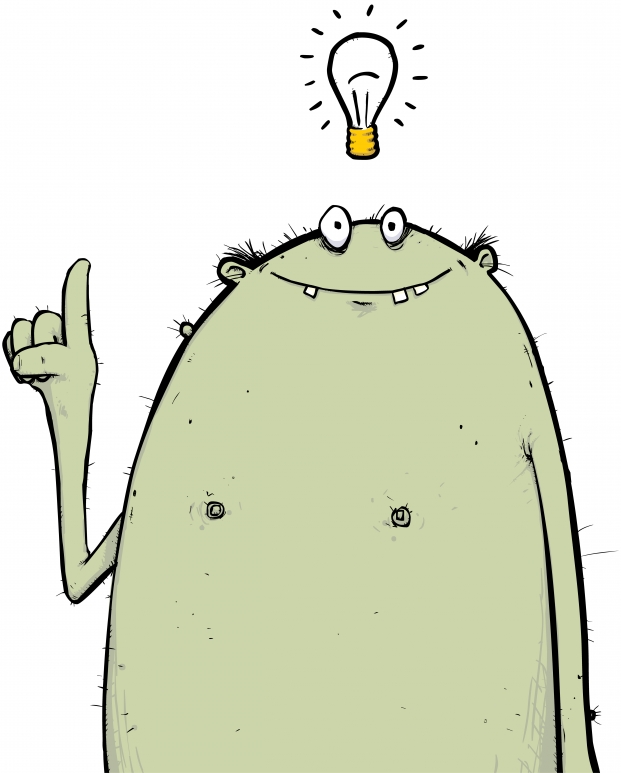 About conclusions
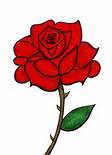 Introductions and conclusions can be the most difficult parts of papers to write. While the body is often easier to write, it needs a frame around it. An introduction and conclusion frame your thoughts and bridge your ideas for the reader.

Just as your introduction acts as a bridge that transports your readers from their own lives into the “place” of your analysis, your conclusion can provide a bridge to help your readers make the transition back to their daily lives. Such a conclusion will help them see why all your analysis and information should matter to them after they put the paper down.
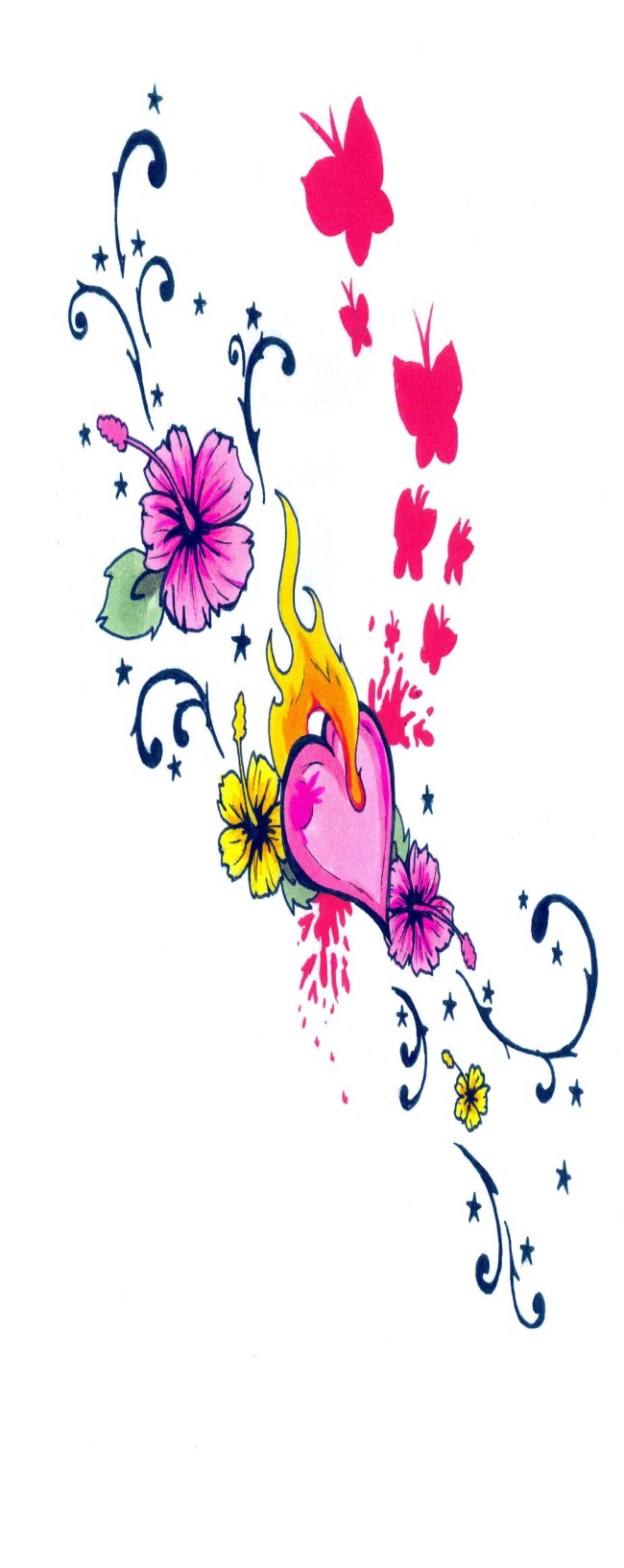 The conclusion allows you to have the final say on the issues you have raised in your paper, to summarize your thoughts, to demonstrate the importance of your ideas, and to propel your reader to a new view of the subject. 

It is also your opportunity to make a good final impression(izlenim)and to end on a positive note.
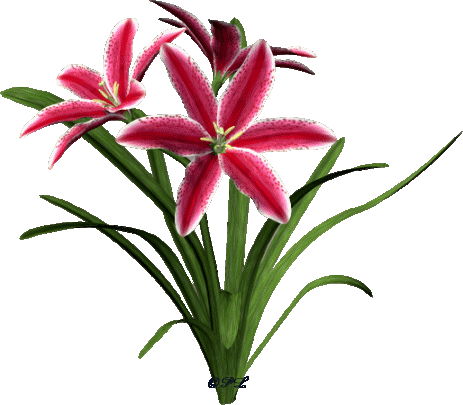 You may have many findings, results and conclusions. When you present each one of them you must have ask your self: SO WHAT?  Then ad your own contribution. Then ask again WHY SHOULD ANYBODY CARE? Then again answer. 

Do not use footnotes as much as possible.
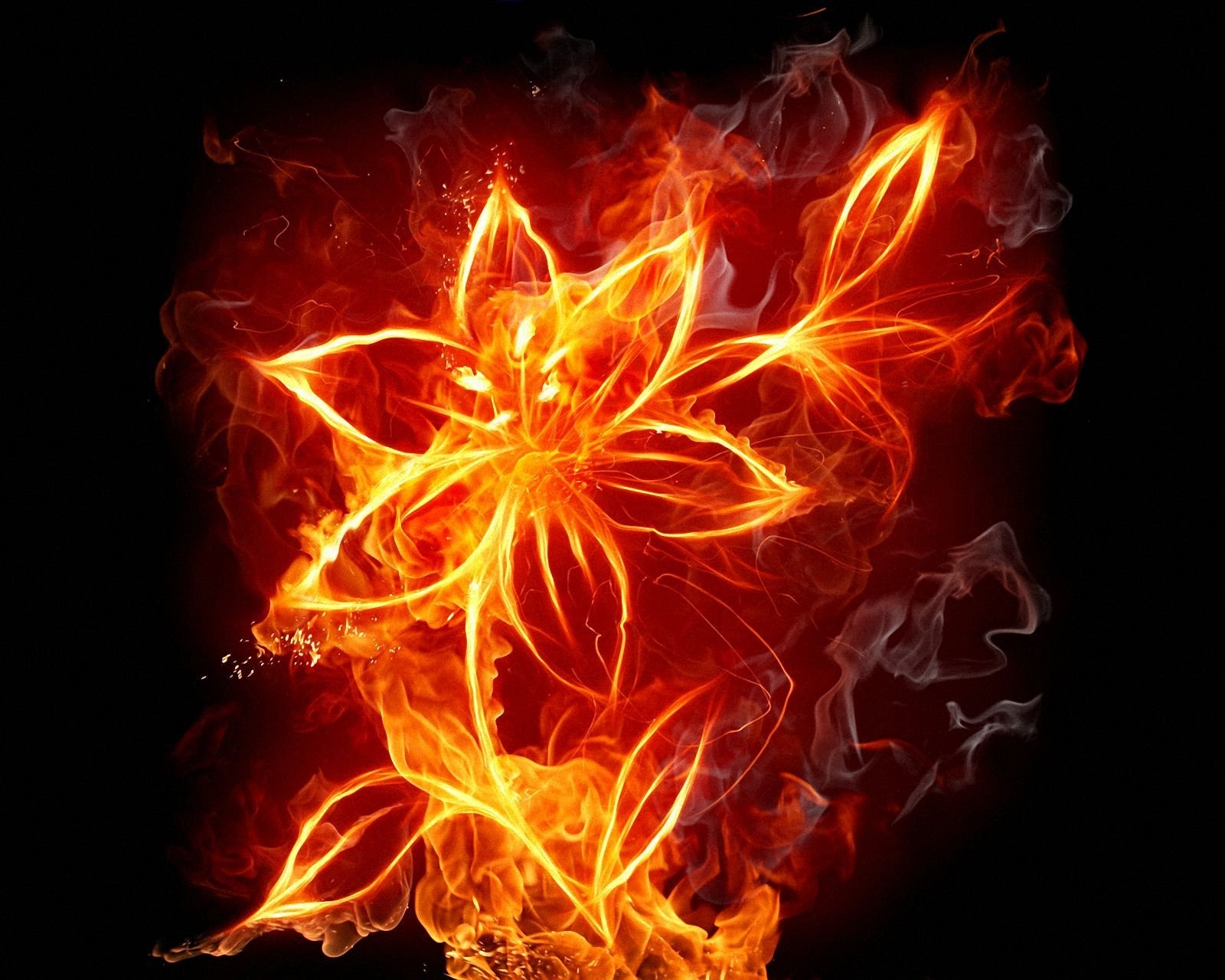 Return to the theme or themes in the introduction. This strategy brings the reader full circle. 

For example, if you begin by describing a scenario, you can end with the same scenario as proof that your essay is helpful in creating a new understanding. 

You may also refer to the introductory paragraph by using key words or parallel concepts and images that you also used in the introduction.
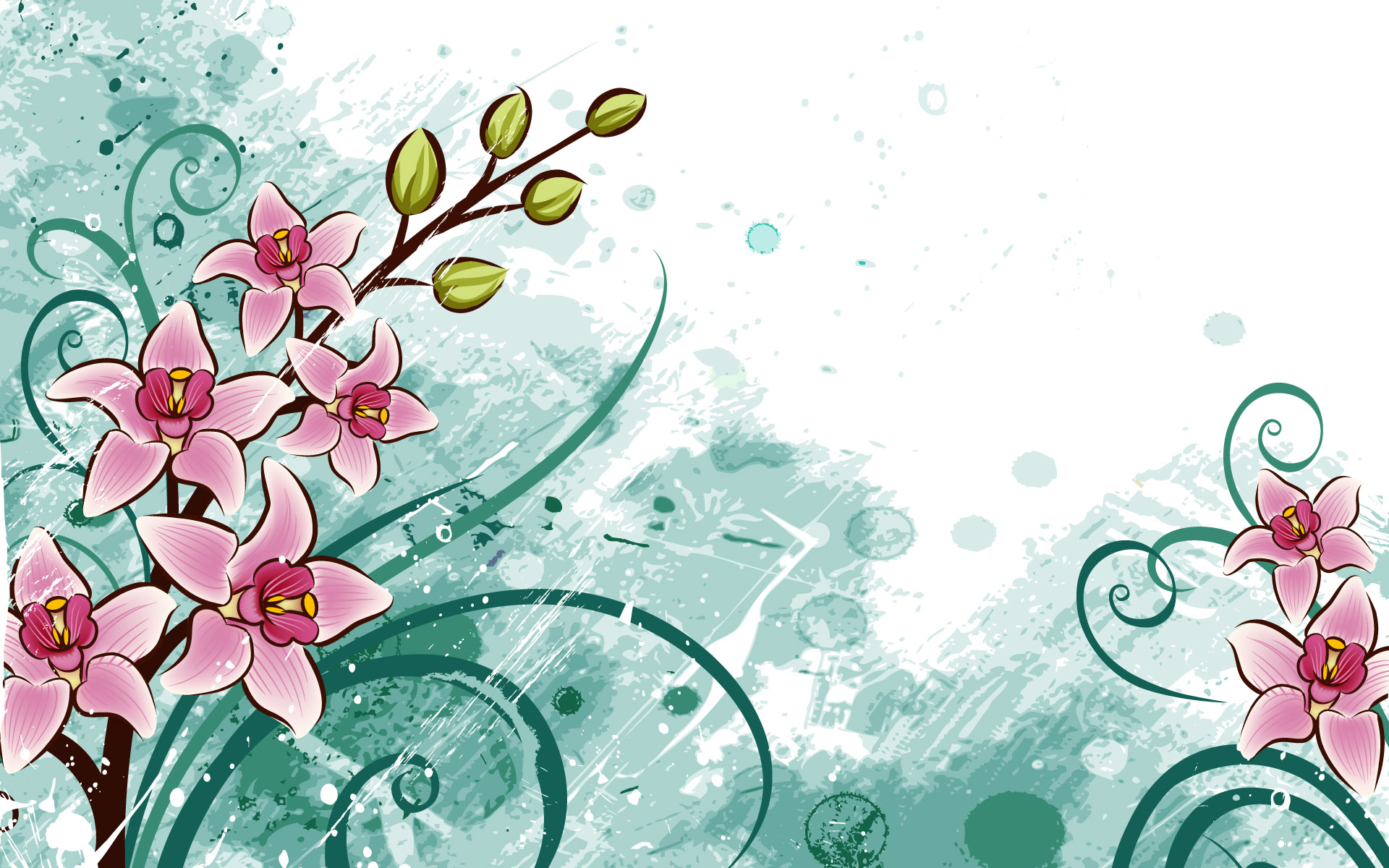 The Purpose of a Conclusion

The purpose of a conclusion is to tie together, or integrate the various issues, research, etc., covered in the body of the paper, and to make comments upon the meaning of all of it. 

This includes noting any implications(etkili)resulting from your discussion of the topic, as well as recommendations, forecasting future trends, and the need for further research.
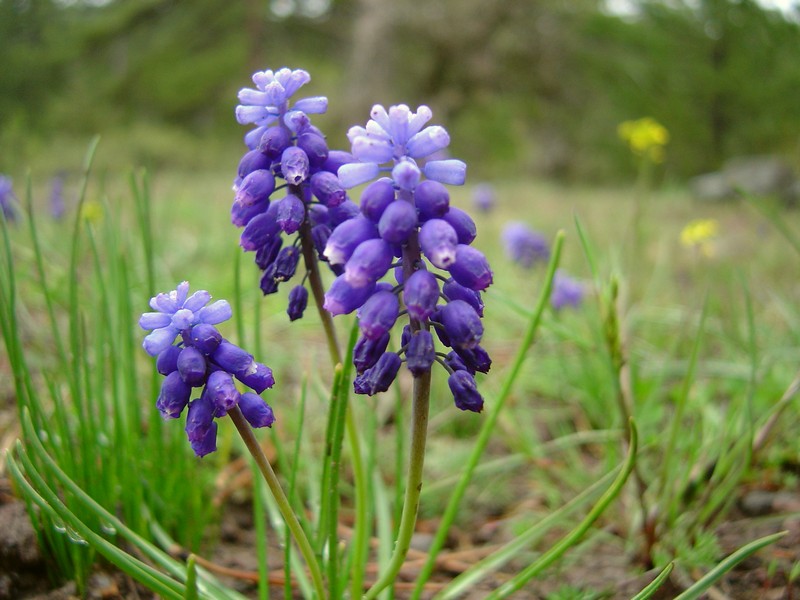 The conclusion should:

be a logical ending to what has been previously been discussed. This gives your essay a sense of unity. 
never contain any new information. 
usually be only a paragraph in length, but in an extended essay (3000+ words) it may be better to have two or three paragraphs to pull together the different parts of the essay. 
add to the overall quality and impact of the essay. This is your final statement about this topic; thus it can make a great impact on the reader.
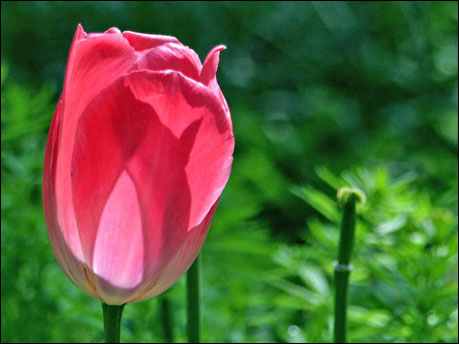 The conclusion should not:

* just sum up
* end with a long quotation
* focus merely on a minor point   	in your argument
* introduce new material